BRC Science Highlight
Evolution of genes involved in regulating flowering time in grasses
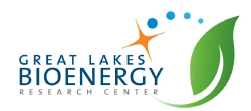 Objective Further the molecular-level understanding of the flowering regulatory network in the model grass Brachypodium to enable manipulation of flowering time, a trait affecting biomass yield
Approach  
 Conduct phylogenetic analyses of VRN2-like genes
 Examine vernalization responsiveness (induction of flowering following cold treatment) of representative grass species in core and noncore pooids (from the cereal grass subfamily Pooideae)
 Determine VRN2 expression patterns during and after cold treatment among various grass species in core and noncore pooids
 Conduct VRN1 and VRN2 gene knockdown and over-expression experiments in Brachypodium to determine functional consequences
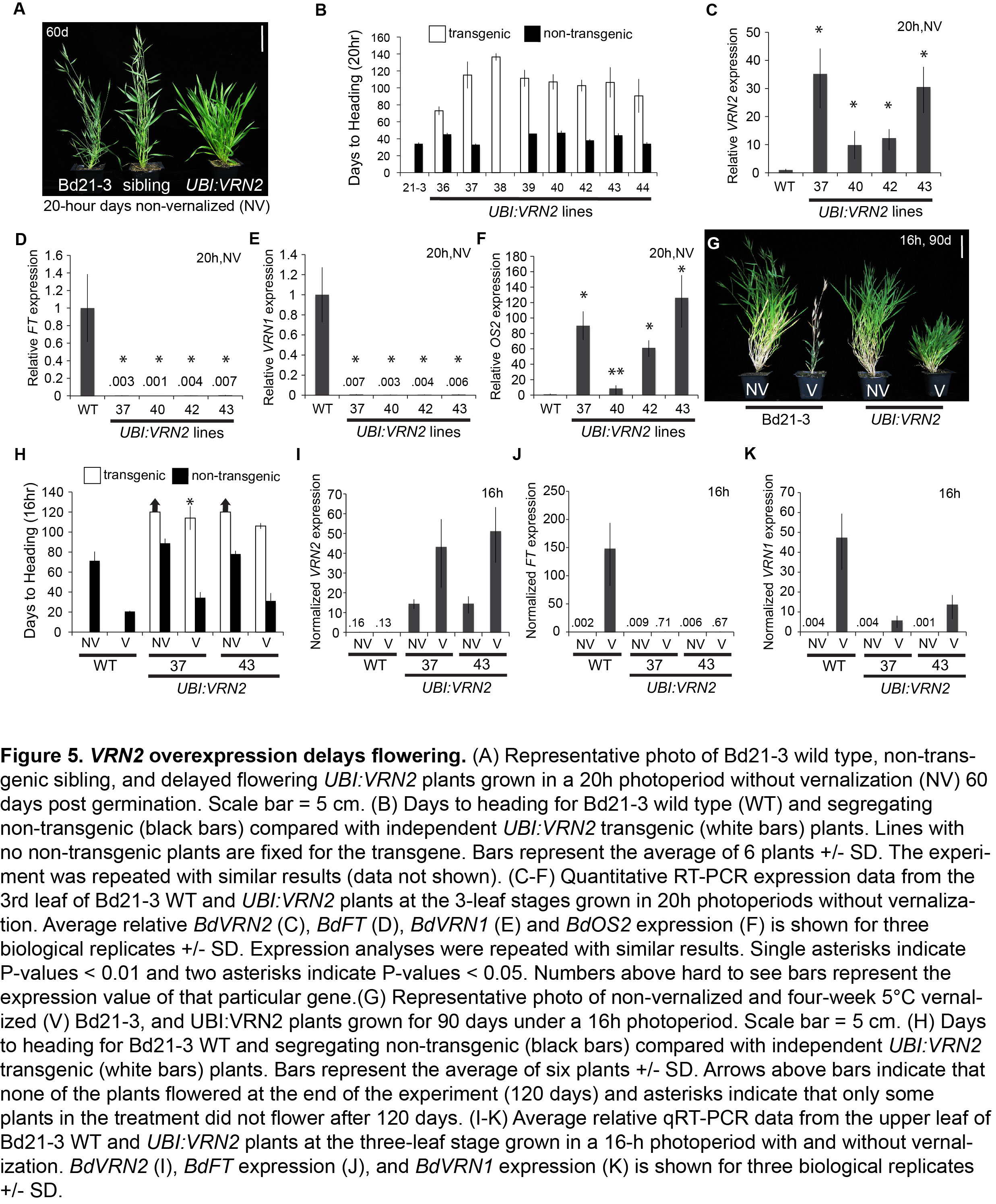 Result/Impacts
Our studies reveal that some aspects of the VRN1-VRN2-FT flowering regulatory loop, such as the cold repression of VRN2, are not conserved across all grasses and are unique to wheat and barley
However, this study, as well as some of our previous work, demonstrates that VRN2 is a repressor of flowering that functions broadly in grasses from rice to Brachypodium
Thus VRN2 is a target for fine tuning of flowering in grass biofuel crops
Woods, D.P. et al. “Evolution of VRN2/Ghd7-like genes in vernalization-mediated repression of grass flowering.” Plant Physiology 170, 2124-2135 (2016) [DOI: 10.1104/pp.15.01279].
GLBRC June 2016
[Speaker Notes: Notes:
text

Title again:
Text 1-2 sentence summary?]